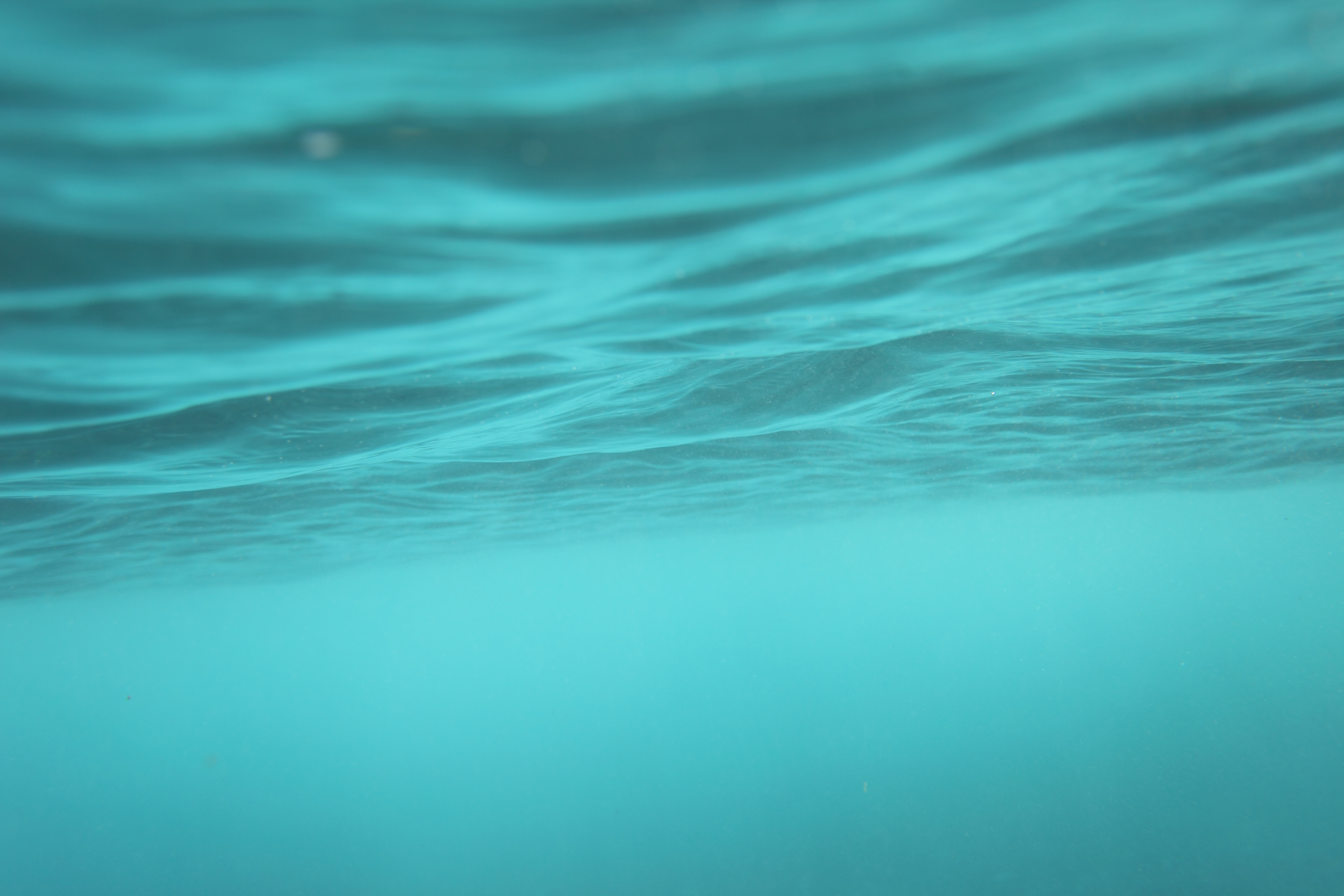 Revelation 17
Summary of middle section (7-16)
The three cycles of judgments have ended

The enemies of God’s people will be judged. 

Their response was one of unrepentance.
Intro to Revelation 17
Ekphrasis= description

Unique in that it gives a detailed description and interpretation of John's vision
Interpretations of the figures
The great whore= the great city that rules over the kings of the earth
The beast upon which she sits with seven heads= seven heads are seven hills and kings who will make war with the Lamb
The great whore
Revelation 17:1 Then one of the seven angels who had the seven bowls came and said to me, ‘Come, I will show you the judgement of the great whore who is seated on many waters, 2 with whom the kings of the earth have committed fornication, and with the wine of whose fornication the inhabitants of the earth have become drunk.’
Kings of the earth committing fornication?
17:2; 18:3, 9; 19:2

Probably a reference to Rome’s relations with other nations.
Isaiah 23:15 At that time Tyre will be forgotten for seventy years, the span of a king’s life. But at the end of these seventy years, it will happen to Tyre as in the song of the prostitute:16 “Take up a harp, walk through the city,    you forgotten prostitute;play the harp well, sing many a song,    so that you will be remembered.”17 At the end of seventy years, the Lord will deal with Tyre. She will return to her lucrative prostitution and will ply her trade with all the kingdoms on the face of the earth.
The great whore described
Revelation 17:3 So he carried me away in the spirit into a wilderness, and I saw a woman sitting on a scarlet beast that was full of blasphemous names, and it had seven heads and ten horns. 4 The woman was clothed in purple and scarlet, and adorned with gold and jewels and pearls, holding in her hand a golden cup full of abominations and the impurities of her fornication; 5 and on her forehead was written a name, a mystery: ‘Babylon the great, mother of whores and of earth’s abominations.’ 6 And I saw that the woman was drunk with the blood of the saints and the blood of the witnesses to Jesus.
The goddess Roma
The goddess Roma
She wolf (lupa)
1. A she wolf
2. A prostitute
ille qui semper secum 
scorta, semper exoletos, 
semper lupas duceret
“This other guy who was always bringing with him harlots, who were always worn out, always prostitutes,” Cicero, For Milo 21.55.
The great whore described
Revelation 17:3 So he carried me away in the spirit into a wilderness, and I saw a woman sitting on a scarlet beast that was full of blasphemous names, and it had seven heads and ten horns. 4 The woman was clothed in purple and scarlet, and adorned with gold and jewels and pearls, holding in her hand a golden cup full of abominations and the impurities of her fornication; 5 and on her forehead was written a name, a mystery: ‘Babylon the great, mother of whores and of earth’s abominations.’ 6 And I saw that the woman was drunk with the blood of the saints and the blood of the witnesses to Jesus.
Rome’s secret name
ROMA
O	 M
M	 O
AMOR
“The Romans wanted to keep secret the identity of the god who cared for Rome, and therefore their priestly regulations decreed that the gods of Rome should not be invoked by their proper names that they might not be enticed away,” Servius, Comm. In Verg. Aen. 2.351.
The explanation of the beast
Revelation 17:6 When I saw her, I was greatly amazed. 7 But the angel said to me, ‘Why are you so amazed? I will tell you the mystery of the woman, and of the beast with seven heads and ten horns that carries her. 8 The beast that you saw was, and is not, and is about to ascend from the bottomless pit and go to destruction. And the inhabitants of the earth, whose names have not been written in the book of life from the foundation of the world, will be amazed when they see the beast, because it was and is not and is to come.
Seven kings?
Revelation 17:9 ‘This calls for a mind that has wisdom: the seven heads are seven mountains on which the woman is seated; also, they are seven kings, 10 of whom five have fallen, one is living, and the other has not yet come; and when he comes, he must remain for only a little while. 11 As for the beast that was and is not, it is an eighth but it belongs to the seven, and it goes to destruction.
Roman Emperors
Julius Caesar- 44 BC-?
Octavian Augustus (27BC-14 AD)
Tiberius (14-37AD)
Caligula (37-41AD)
Claudius (41-54AD)
Nero (54-68AD)
Galba, Otho, Vitellius (69AD)- ?
Vespasian (69-79AD)
Titus (79-81AD)
Domitian (81-96AD)
Where do you start counting?
How about the 3 who reigned less than a year?
Is Caligula first?
Is Nero first?
Emperors deified by the Senate?
Emperors who died violently?
Seven kings
No obvious way to count

Probably best understood symbolically
"7"= 53x in Revelation

Traditionally, Rome was governed by 7 kings (753-509 BC)
Ten kings, but the King of kings
Revelation 17:12 And the ten horns that you saw are ten kings who have not yet received a kingdom, but they are to receive authority as kings for one hour, together with the beast. 13 These are united in yielding their power and authority to the beast; 14 they will make war on the Lamb, and the Lamb will conquer them, for he is Lord of lords and King of kings, and those with him are called and chosen and faithful.’
"King of kings" in Jewish Lit.
Daniel 4:37 (LXX) To the most high, I extol and praise, to the one who created the heavens, the earth, the seas, the rivers, and all that are in them. I extol and praise because he is God of gods, Lord of lords, and King of kings.
1 Enoch 9:4  "Bring our cause  before the Most High."' And they said to the Lord of the ages: 'Lord of lords, God of gods, King of kings, and God of the ages, the throne of your glory remains unto all the generations of the 5 ages, and Let your name be holy and glorious and blessed unto all the ages!
"King of kings" in the ANE
Ezekiel 26:7  For thus says the Lord God: I will bring against Tyre from the north King Nebuchadrezzar of Babylon, king of kings, together with horses, chariots, cavalry, and a great and powerful army.
Ezra 2:11 This is a copy of the letter that King Artaxerxes gave to the priest Ezra, the scribe, a scholar of the text of the commandments of the Lord and his statutes for Israel: 12 ‘Artaxerxes, king of kings, to the priest Ezra, the scribe of the law of the God of heaven: Peace
Interpretation
Revelation 17:15  And he said to me, ‘The waters that you saw, where the whore is seated, are peoples and multitudes and nations and languages. 16 And the ten horns that you saw, they and the beast will hate the whore; they will make her desolate and naked; they will devour her flesh and burn her up with fire. 17 For God has put it into their hearts to carry out his purpose by agreeing to give their kingdom to the beast, until the words of God will be fulfilled. 18 The woman you saw is the great city that rules over the kings of the earth.’